Stone Age KS2 Knowledge Mat
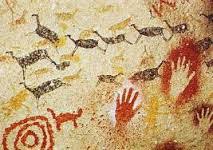 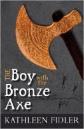 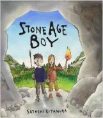 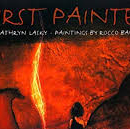 The Romans KS2 Knowledge Mat
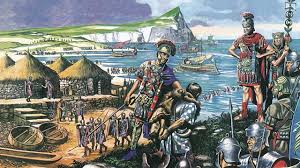 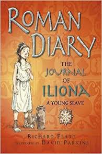 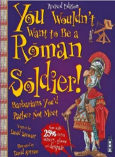 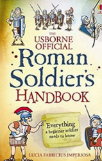 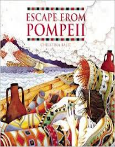 Ancient Egypt KS2 Knowledge Mat
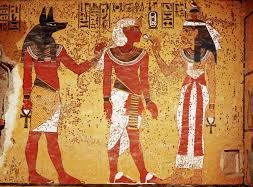 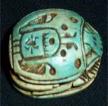 scarab
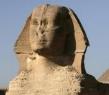 sphinx
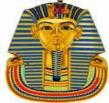 death mask
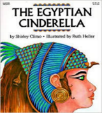 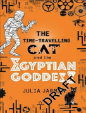 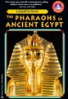 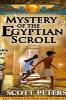 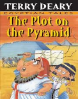